Organization of Correctional Systems
Correctional Services
History of Corrections in the US
Prison
A state or federal confinement facility that has custodial authority over adults sentenced to confinement
A type of total institution – an enclosed place where people share all aspects of their daily lives 
Residents of total institutions
May be sent there forcibly
Are cut off from the larger society
Operate like small societies
Form distinctive value systems and lifestyles
Used as a place to serve punishment; a relatively new way to handle offenders
History of Corrections in the US
Early punishments 
Were often cruel and torturous
Generally followed the doctrine of Lex Talionis  – the law of retaliation, which was equal to “an eye for an eye”, that included -
Flogging
Mutilation
Branding
Public humiliation
Workhouses
Exile
American prisons began in the late 1700s with early confinement facilities stressing reformation over punishment
US Prison Eras
The Penitentiary Era: 1790–1825
Philadelphia Penitentiary was started by the Quakers for humane treatment of offenders; known as the “Pennsylvania System”
Rehabilitation was through penance (solitary confinement and Bible study)

The Mass Prison Era: 1825–1876
Auburn Prison (New York) featured group workshops and silence enforced by whipping and hard labor
The Auburn system was the primary competitor to the Pennsylvania system
US Prison Eras
The Reformatory Era: 1876–1890
The reformatory style was based on the use of the indeterminate sentence
It attempted reform rather than punishment by using a system of graded stages; introduced the system of parole
Ultimately it was considered a failure, since recidivism was still a problem
US Prison Eras
The Industrial Era: 1890–1935
Prisoners were used for cheap labor in the era of the industrial prison
Included six systems of inmate labor
Contract system
Piece-price system
Lease system
Public account system
State-use system
Public works system
Labor unions complained that they could not compete
US Prison Eras
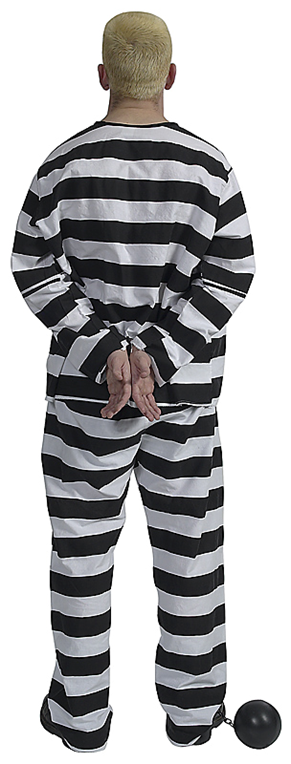 The Punitive Era: 1935–1945
Characterized by the belief that prisoners owed a debt to society
The central values consisted of custody and institutional security
US Prison Eras
The Treatment Era: 1945–1967
A medical model that suggested inmates were sick and needed treatment
Most treatments included individual or group therapy
Other forms of therapy included
Behavior therapy
Chemotherapy
Neurosurgery
Sensory deprivation
Aversion therapy
US Prison Eras
The Community-Based Era: 1967–1980
Based on the premise that rehabilitation cannot occur in isolation from the real world
Prisons in this era were considered dehumanizing, which led to innovations in the use of volunteers and the extension of inmate privileges
Programs included:
Halfway houses
Work-release
Study-release
US Prison Eras
The Warehousing Era: 1980–1995
Public and judicial disapproval of the release programs and recidivism led to longer sentences with fewer releases
Believed warehousing the serious offenders would protect society
Prison overcrowding became widespread partly because of a greater emphasis on incarcerating nonviolent drug offenders
The Just Deserts Era: 1995–present
Emphasis on individual responsibility, justice, and punishment
Imprisonment is a proper consequence of criminal and irresponsible behavior
Includes chain gangs, “three-strikes,” and reduced parole
The US Legal System’s Impact on Corrections
First Amendment – congress shall make no law respecting an establishment of religion, or prohibiting the free exercise thereof; or abridging the freedom of speech, or of the press; or the right of the people peaceably to assemble, and to petition the government for a redress of grievances
Prisoners do not have a First Amendment right to speak freely
Prison officials may discipline inmates who distribute circulars calling for a mass protest against mistreatment
The US Legal System’s Impact on Corrections
Fourth Amendment – the right of the people to be secure in their persons, houses, papers, and effects and against unreasonable searches and seizures, shall not be violated, and no warrants shall issue but upon probable cause, supported by oath or affirmation, and particularly describing the place to be searched, and the persons or things to be seized
The US Legal System’s Impact on Corrections
Fourth Amendment Prisoners do not have the right to expect privacy in a prison setting
Court decisions have established that prison officials can properly monitor and record prisoners' conversations, provided that the prisoner and the visitor are warned that this will be done
Prison officials cannot intrude upon conversations that are legally afforded confidentiality, such as those between the prisoner and his or her attorney or spouse
Prisoners do not have a Fourth Amendment right to be free of unreasonable searches and seizures of their property because the Fourth Amendment is inapplicable to them
The US Legal System’s Impact on Corrections
Fifth Amendment – no person shall be held to answer for a capital or otherwise infamous crime, unless on a presentment or indictment of a grand jury, except in cases arising in the land or naval forces or in the militia when in actual service in time of war or public danger, nor shall any person be subject for the same offense to be twice put to jeopardy of life or limb; nor shall be compelled in any criminal case to be a witness against himself or herself, nor be deprived of life, liberty, or property, without due process of law; nor shall private property be taken for public use without just compensation
The US Legal System’s Impact on Corrections
Fifth Amendment
Prisoners are afforded the same rights regarding self-incrimination and double jeopardy as defendants that are not incarcerated
Prisoners do not have access to grand juries unless they are charged with a new crime
Officers are not required to give the Miranda warning prior to interrogation (it is only necessary for new charges)
Prisoners are given due process in all forms of discipline and criminal proceedings
The US Legal System’s Impact on Corrections
Sixth Amendment – in all criminal prosecutions the accused shall enjoy the right to a speedy and public trial, by an impartial jury of the state and district wherein the crime shall have been committed, which district shall have been previously ascertained by law, and to be informed of the nature and cause of the accusation; to be confronted with witnesses against him or her; to have compulsory process for obtaining witnesses in his or her favor, and to have the assistance of counsel for his or her defense
The US Legal System’s Impact on Corrections
Sixth Amendment
Prisoners are given the same opportunity for a speedy and public trial as someone who is awaiting trial
Prisoners are afforded a jury in any criminal proceeding
Prisoners are notified of charges against them in both criminal and discipline proceedings
Prisoners have the right to confront witnesses and present witnesses on their behalf
Prisoners may have the right to counsel
Prisoners are given the opportunity for counsel if they cannot afford it during felony criminal proceedings
Prisoners do not have the right to counsel during institutional proceedings such as discipline hearings or parole hearings
The US Legal System’s Impact on Corrections
Eighth Amendment – excessive bail shall not be required, nor excessive fines imposed, nor cruel and unusual punishments inflicted
Prisoners are granted a minimum standard of living
Prisoners are entitled to adequate medical treatment
Prisoners retain some other constitutional rights, including due process in their right to administrative appeals and a right of access to the parole process
The US Legal System’s Impact on Corrections
Fourteenth Amendment – all persons born or naturalized in the United States, and subject to the jurisdiction thereof, are citizens of the United States and of the state wherein they reside. No state shall make or enforce any law which shall abridge the privileges or immunities of citizens of the United States; nor shall any state deprive any person of life, liberty, or property, without due process of law; nor deny to any person within its jurisdiction the equal protection of the laws
Prisoners are afforded due process, regardless of whether it is an institutional proceeding such as a discipline hearing or a criminal proceeding
Prisoners are therefore protected against unequal treatment on the basis of race, sex, and creed
Civil and Criminal Justice System
Civil Law – laws governing disputes between individuals 
Criminal Law – laws governing offenses that are public and relate to the government
Prior to the 1960s, American courts had taken a neutral approach—commonly called the hands-off doctrine—toward the running of prisons, which rested on the belief that inmates experienced civil death
In Pell v. Procunier (1974) the US Supreme Court established the “balancing test” which attempts to weigh the rights of individuals against the state’s authority to make laws or otherwise restrict a person’s freedom in order to protect its interests and its citizens
Prisoner rights can be thought of as conditional rights, meaning that they are rights constrained by the legitimate needs of imprisonment
Civil and Criminal Justice System
First Amendment guarantees of freedom of speech apply to inmates’ rights in three areas:
Receipt of mail
The courts generally have not allowed restrictions on the receipt of published mail
A prisoner’s mail can be censored if necessary for security reasons
Magazines, newspapers, and the like must be mailed from the publisher
Magazines that depict deviant sexual behavior can be banned
Prisons cannot ban nude pictures of inmates’ wives or girlfriends
Civil and Criminal Justice System
First Amendment guarantees of freedom of speech apply to inmates’ rights in three areas:
Communications with others (especially those on the outside)
In McNamara v. Moody (1979) a federal court upheld an inmate’s right to write vulgar letters to his girlfriend
Prisoners have no inherent right to publish material for use by other prisoners
Civil and Criminal Justice System
First Amendment guarantees of freedom of speech apply to inmates’ rights in three areas:
Visitation
In Block v. Rutherford (1984), the US Supreme Court upheld a policy that prohibited all inmate visits
In Overton v. Bazzetta (2003), the Court upheld a state’s visitation plan that limited visitation for certain substance abusing inmates
Media members get no special privileges for interviews, but cannot be denied correspondence
Policies for media access must be administered fairly and without bias
Civil and Criminal Justice System
The First and Fourteenth Amendments provide the basis for inmates’ rights of religious freedom
Cruz v. Beto (1972)
Prisoners must be given a “reasonable opportunity” to pursue their faith, even if it differs from traditional forms of worship
Meeting facilities must be provided for religious purposes when those same facilities are made available to other groups of prisoners for other purposes
Civil and Criminal Justice System
The First and Fourteenth Amendments provide the basis for inmates’ rights of religious freedom
Possessing Items of Worship
In Dettmer v. Landon a federal court held that a prisoner who claimed to practice witchcraft must be provided with the artifacts needed for worship
Drugs, dangerous substances, and dangerous items of worship may be banned
It is acceptable to ban the wearing of beards, even those grown for religious reasons (Hill v. Blackwell [1985])
Civil and Criminal Justice System
The Eighth Amendment guarantees medical care for prisoners
Court held prison officials responsible for providing adequate medical care
In Estelle v. Gamble (1976) the US Supreme Court concerned itself with “deliberate indifference” on the part of staff toward a prisoner’s need for medical attention
Deliberate indifference requires both actual knowledge and disregard of risk of harm (Hudson v. McMillan [1992])
Civil and Criminal Justice System
The Eighth Amendment guarantees medical care for prisoners
In Washington v. Harper (1990), the US Supreme Court held that prisoners can refuse the involuntary administration of antipsychotic drugs unless government officials can demonstrate an “overriding justification” as to why the drugs may be necessary
In Pennsylvania Department of Corrections v. Yeskey (1998), the US Supreme Court held that the Americans with Disabilities Act (ADA) of 1990 applies to prisons and to prison inmates
In US v. Georgia (2006), the US Supreme Court held that state’s claims of sovereign immunity could not bar suits brought under the ADA
Civil and Criminal Justice System
Based on the Eighth Amendment, inmates have the right to protection from harm by being provided food, water, and shelter, and protection from foreseeable attack, from predictable sexual attack, and against suicide
In Farmer v. Brennan (1994), the court extended the deliberate indifference standard to claims of liability for harm which exists only if a prison official “knows that inmates face a substantial risk of serious harms and disregards that risk by failing to take reasonable measures to abate it”
In Helling v. McKinney (1993), the court maintained that prison officials are responsible for maintaining environmental conditions under which health problems might be prevented from developing
Civil and Criminal Justice System
Most major Supreme Court cases have held that prisoners do not have a reasonable expectation to privacy when incarcerated; examples of these cases include
Katz v. US (1967)
US v. Ready (1978)
Hudson v. Palmer (1984)
Block v. Rutherford (1984)
Civil and Criminal Justice System
Prisons must provide formal opportunities to hear inmate grievances
Grievances are handled internally
All sizable prisons have established procedures whereby an inmate files a complaint and receives mandated responses
Procedures may include a hearing board made of both inmates and staff, or a single staff member may be responsible
Dissatisfied inmates may appeal to an external source
Civil and Criminal Justice System
Disciplinary actions by prison authorities may require a formalized hearing process
Sanctions cannot be levied against inmates without appropriate due process (Wolff v. McDonnell [1974])
Courts generally have held that inmates going before disciplinary hearing boards are entitled to
A notice of the charges brought against them
The chance to organize a defense
An impartial hearing
The opportunity to present witnesses and evidence in their behalf
Civil and Criminal Justice System
The Prison Litigation Reform Act of 1996
Sought to reduce the number of frivolous lawsuits alleging unconstitutional prison conditions
Opponents argue that it could stifle inmates facing real deprivations
Resources
0133009793, Criminal Justice Today (10th Ed.), Frank Schmalleger, Prentice Hall, 2013
Texas Department of Criminal Justice http://www.tdcj.state.tx.us/
Texas State Historical Association www.tshaonline.org/handbook/online/articles/jjp03
Texas Penal Code http://www.statutes.legis.state.tx.us/
Investigator/Officer’s Personal Experience